ЛИТЕРАТУРНОЕ     ЧТЕНИЕ
РАЗМИНКА
И Э А О У Ы
ВСЕХ СКОРОГОВОРОК НЕ ПЕРЕГОВОРИШЬ, НЕ ПЕРЕВЫГОВОРИШЬ
К. Ушинский:
«Наше Отечество, наша Родина-матушка Россия. Отечеством мы зовём Россию потому, что в ней жили испокон веку отцы и деды наши»
ПОДБЕРИ СИНОНИМЫ
ПРОСТОР-



РОДИНА-
ШИРЬ, ДАЛЬ, ПРИВОЛЬЕ, РАЗДОЛЬЕ


ОТЧИЗНА ОТЕЧЕСТВО
И.Шишкин «Осенний пейзаж»
А. Саврасов «Дворик»
А. Васнецов «Родина»
И.И. Левитан «Берёзовая роща»
Пословицы
1.   Родина-мать, умей за неё постоять.
   2.  Слово не воробей, вылетит не поймаешь.
   3.  Землю красит солнце, а человека труд.
   4.  Старый друг лучше новых двух.
Спиридон Дмитриевич дрожжин
русский крестьянский поэт

(1848-1930)
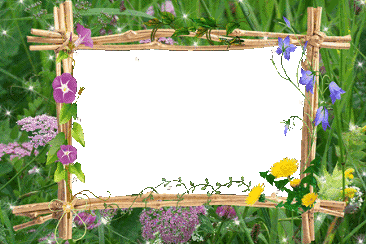 Родился 9 декабря 1848 года в семье крепостных крестьян в деревне Низовка Тверской губернии
«Я с жадностью набрасывался на чтение, получаемых гостиницей журналов, газет.  Читать приходилось урывками и украдкой от буфетчика, который… мало того, что избил меня, но и все книги, какие только нашел в моем комоде, отнял и сжег…»                        (Автобиография).
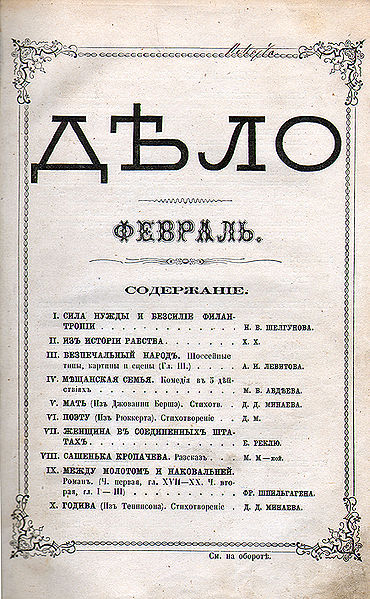 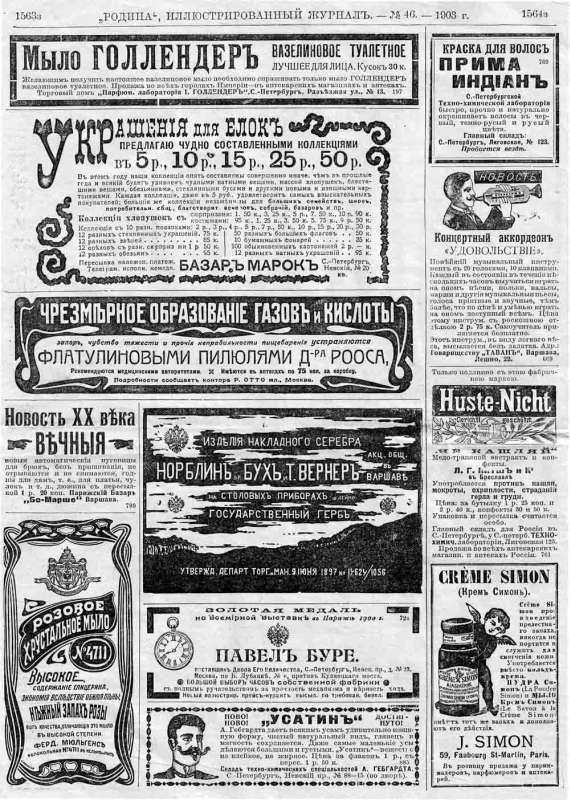 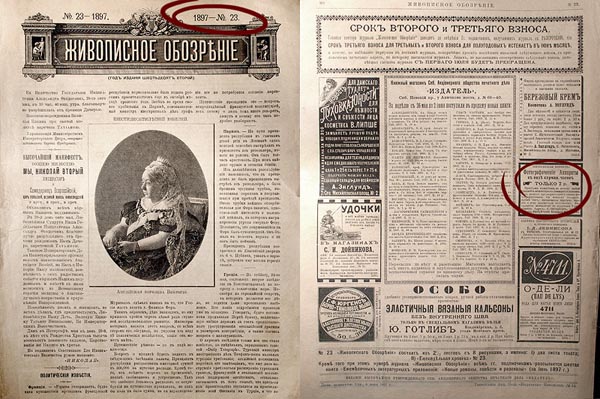 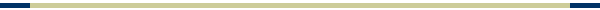 Дом-музей С.Д. Дрожжина
При создании Иваньковского водохранилища 
его прах
и  дом в 1937 были перенесены в п. Новозавидовский, где открыт музей в 1938 г.,
который хранит творческое наследие  поэта и реликвии (более 2-х тысяч единиц).
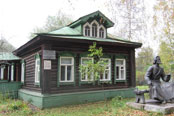 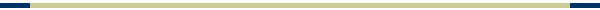 С. Д. Дрожжин
«Родине»
Чтение- «разведка»
Молитвенно

Чарующий (простор)

Приветных(деревень)

Мощь
Подумай
Родина… для меня- это…..
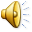 Ваша Активность на уроке :
Высокая

         
       Средняя

         
        Низкая
Домашнее задание
1. Выразительное чтение стр. 133-135
 
2. Письмо- рассказ «Моя малая Родина» или рисунок
Спасибо 
за 
работу!